Effects of fragmentation on route charges
Status quo analysis and potential alternatives
Goran Pavlovic, PhD student, University of Belgrade, Serbia
Prof. Dr. Frank Fichert - Worms University of Applied Sciences, Germany
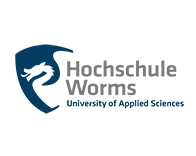 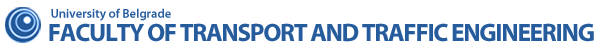 Background and motivation
Current Central Route Charges Office (CRCO) route charging scheme – negative effect of aircraft taking (or at least filing) detours around charging zones with higher unit rates (Delgado, 2015).

	Policy negatively impacting operations! 	
Fuel     , CO2    , traffic shifts etc.

Ongoing discussions on innovative charging and pricing mechanisms:

Airport-pair charging: e.g., FRIDAY, Verbeek, 2015
Uniform (common) route charge: Wise Persons Group Report on the future of SES, April 2019
Pavlovic / Fichert - Workshop Fragmentation - Budapest, 14/15 May 2019
2
Current route charging system in Europe
EUROCONTROL CRCO
Charging zones (CZ) with corresponding unit rates

Three basic elements:
Unit rate for each CZ
Distance factor
Aircraft Weight Factor

Unit rate =
service unit
*Data from June 2016
Unit rates vary in space, but also in time:
Changes in traffic flows
Changes in cost base
Changes in exchange rates
forecast cost base
forecast service units
Pavlovic / Fichert - Workshop Fragmentation - Budapest, 14/15 May 2019
3
Challenges of airport-pair charging
How to define an airport-pair charge in order to recover the costs of individual Air Navigation Service Providers (ANSPs) involved in service provision for a particular airport-pair, given the uncertainty in the demand distribution over the network?
Cost-relatedness principle!
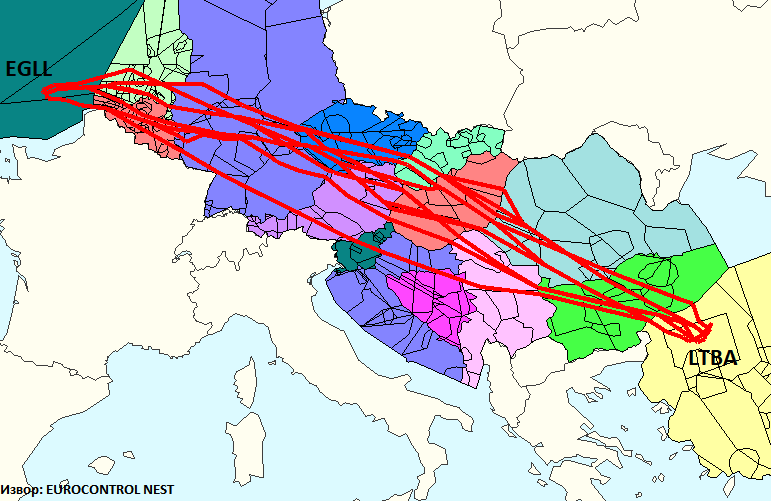 Factors affecting route choice:

Internal: A/C type, Cost Index, flight planning practices etc.
External: weather, congestion, fuel price, route network structure and availability, route charges system etc.
Pavlovic / Fichert - Workshop Fragmentation - Budapest, 14/15 May 2019
4
Estimating route charge variability on an airport‐pair level
Airport-Pair Unit Rate (APUR) - the unit cost of ANS provision for accommodating traffic demand on a given airport-pair:




Airport-Pair Variability Indicator (APVI): 

APVI = standard deviation (APUR)*
*across the daily/weekly/monthly or even yearly APUR values
Pavlovic / Fichert - Workshop Fragmentation - Budapest, 14/15 May 2019
5
Impact of ATM fragmentation - analysis
Timeframe: 61 summer days (June and July 2016)
Geographical scope: flights within, to/from Europe
Trajectory type: last-filed flight plan trajectories (Eurocontrol DDR service)
Initial traffic: 1,999,713 flights and ca. 79,000 airport-pairs
Filter: airport-pairs with >= 10 days of traffic
Final dataset: 1,768,992 flights and 20,677 airport-pairs  - 88% of the initial traffic demand.
Directions considered separately (A-B ≠ B-A)

APVI calculated as a standard deviation over the daily APUR values!
Pavlovic / Fichert - Workshop Fragmentation - Budapest, 14/15 May 2019
6
Results – charging zones overflown per flight
Large portion of flights stay within 3 charging zones (≈62%)
Pavlovic / Fichert - Workshop Fragmentation - Budapest, 14/15 May 2019
7
Results – APVI values for Intra-European pairs
*Each dot in the plot corresponds to one airport-pair
Pavlovic / Fichert - Workshop Fragmentation - Budapest, 14/15 May 2019
8
Results – geographical distribution of APVI
Pavlovic / Fichert - Workshop Fragmentation - Budapest, 14/15 May 2019
9
Results - airport-pairs with high APVI values
Outliers: APVI > 5 EUR
Pavlovic / Fichert - Workshop Fragmentation - Budapest, 14/15 May 2019
10
Results – APVI vs number of charging zones crossed
Example:
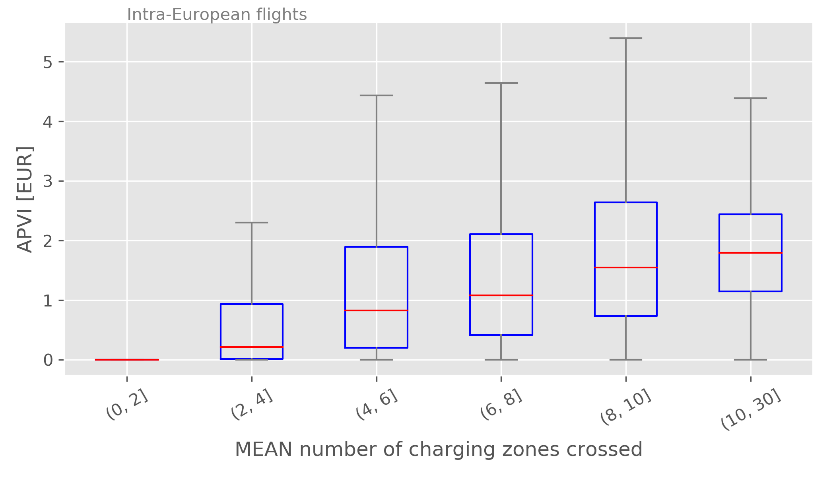 APVI increases with the route distance and number of (potential) charging zones crossed
Pavlovic / Fichert - Workshop Fragmentation - Budapest, 14/15 May 2019
11
Results – APVI vs major flows
Pavlovic / Fichert - Workshop Fragmentation - Budapest, 14/15 May 2019
12
Options for charging scheme
Charging based on filed flight plan
Charging based on actual route
ANSP specific unit rates
Uniform unit rate
Current scheme:

Incentives to file longer routes to avoid zones with high unit rates
Options for ‚gaming‘ (intention to deviate from filed flight plan)
Pavlovic / Fichert - Workshop Fragmentation - Budapest, 14/15 May 2019
13
Options for charging scheme
Charging based on filed flight plan
Charging based on actual route
ANSP specific unit rates
Uniform unit rate
Different unit rates  based on actual route:

No more options for ‚gaming‘  / better predictability
More complicated administration (airline accounting)
Incentives to fly  longer routes to avoid zones with high unit rates remain
Pavlovic / Fichert - Workshop Fragmentation - Budapest, 14/15 May 2019
14
Options for charging scheme
Charging based on filed flight plan
Charging based on actual route
ANSP specific unit rates
Uniform unit rate
Uniform unit rate:

No incentives to file/fly longer routes to avoid zones with high unit rates
Charges do not reflect different costs
“Redistribution” of revenue necessary
Costs for operating flights in different European regions change
Pavlovic / Fichert - Workshop Fragmentation - Budapest, 14/15 May 2019
15
Options for charging scheme
Airport pair charges:

Fixed charge for each airport-pair (only MTOW dependent)
No incentive to fly longer routes in order to save charges(but maybe other reasons, e.g. weather)
No incentive to file flight plans not in line with airlines’ preferences(but maybe other reasons, e.g. regulations)

Key question: How should the airport-pair charge be determined?
Weighted average of ANSPs’ unit rates, in order to allocate revenue based on cost as well as use of service provision
Pavlovic / Fichert - Workshop Fragmentation - Budapest, 14/15 May 2019
16
Options for charging scheme
B
Airport pair charges:






Different options for weights:
Shortest (plannable) route (A)
Most commonly used route (B)
Average of actually used routes (α1*A + α2*B + α3*C) – APUR

APUR enables cost related revenues, similar to current scheme
However, traffic pattern might change (compared to status quo), since no more route choices determined by different unit rates
A
C
Pavlovic / Fichert - Workshop Fragmentation - Budapest, 14/15 May 2019
17
Summary and way forward
Empirical analysis shows large variations in average unit rates on an  airport pair level
 Not surprisingly, largest variations can be observed in regions with large  differences between neighbouring ANSPs
 APUR might also serve as a weighting base for airport pair charges,  avoiding disadvantage of choosing just one route
 Future research:
Extend period for analysis (one year instead of two months)
Compare several years (including analysis of  APVI due to changing unit rates)
Pavlovic / Fichert - Workshop Fragmentation - Budapest, 14/15 May 2019
18
Thank you very much for your attention!
Pavlovic / Fichert - Workshop Fragmentation - Budapest, 14/15 May 2019
19
Save the date!Engage SESAR KTN Summer School
Summer schools will include sessions on research methodologies as well as tutorials on key ATM concepts and challenges, including case studies and presentations of prominent SESAR exploratory research projects. 
	A number of student travel bursaries are available to support student attendance. 

	Belgrade, 9-13 September 2019

	More info shortly on: www.engagektn.com
Pavlovic / Fichert - Workshop Fragmentation - Budapest, 14./15. May 2019
20